Purpose & use
These slides provide information to describe: 
What an integrated approach is
How it is different from what you already do
What its benefits are
What you have to do

They can be used by an organizational leader to present to decision-makers.  Additional information for each slide is provided in its notes section

Insert examples and data from your organization to make these relevant for your audience.
[Speaker Notes: Check this notes section on each page for additional information and talking points.

These slides provide information to describe:
What an integrated approach to worker safety, health, and well-being is
How it is different from what you already do to address employee health
What research shows the benefits are as a result of implementing an integrated approach
What you have to do to implement the approach

The slides are to be used by an organizational leader, such as a champion, to present to executive leaders and other decision-makers

For more information, refer to the guidelines entitled “Implementing an Integrated Approach:  Weaving Worker Health, Safety, and Well-being into the Fabric of Your Organization.  Available here: http://centerforworkhealth.sph.harvard.edu/node/102 

What is an integrated approach
-How is it different from what we already do
-What’s it going to get me
-What do I have to do]
Improving employee safety, health, & well-being: An integrated approach solution
[Insert date]
[Insert your name]
[Speaker Notes: This is a suggested title for the presentation.

Insert the date, your name, and other relevant information]
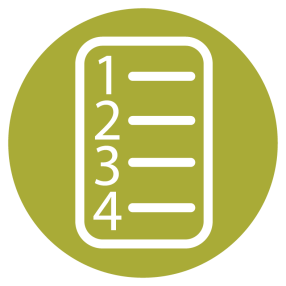 Agenda
What is our safety, health, and well-being issue to solve?
What is an integrated approach solution?
How is an integrated approach different from what we already do?
What’s it going to get us?
What do we have to do?
Can we measure it?
Is there an example?
3
[Speaker Notes: This slide provides an overview of the topics and questions to be addressed.

Discuss your organization’s safety, health, and well-being issue to solve or address
Provide a description of an integrated approach solution and its key characteristics
Explain the focus of an integrated approach and how it differs from business as usual
Summarize key research findings in support of an integrated approach
Relay key actions of organizations that successfully implement an integrated approach
Assure that you can measure it
Provide a real-world example]
1. What worksite issue do we want to solve?
Employee safety, health, and well-being
[Insert example from your organization]
Employer outcomes
[Insert example from your organization]
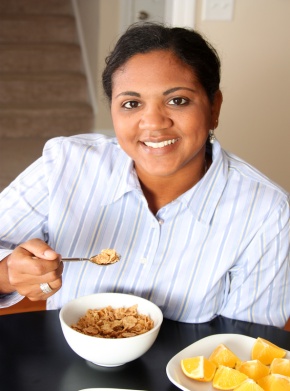 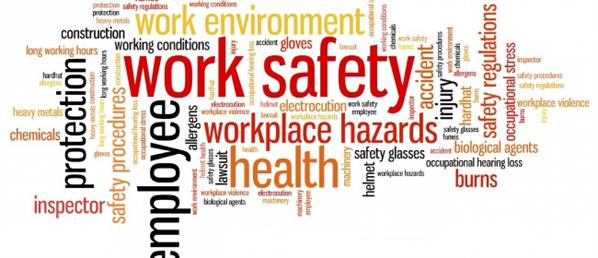 4
[Speaker Notes: Highlight an example or two of issues or problems your organization has. 
Insert an example that impacts your employee population. For instance, back injuries or stress
Insert an example that impacts employer outcomes.  For instance, absenteeism, productivity, health care costs. 
Bring data that support your points.  Data from your own organization might be the most persuasive.  But if you don’t have it, consider data from articles about organizations similar to yours, or state or national data.
Personal stories are also useful to share if people are willing to share them.]
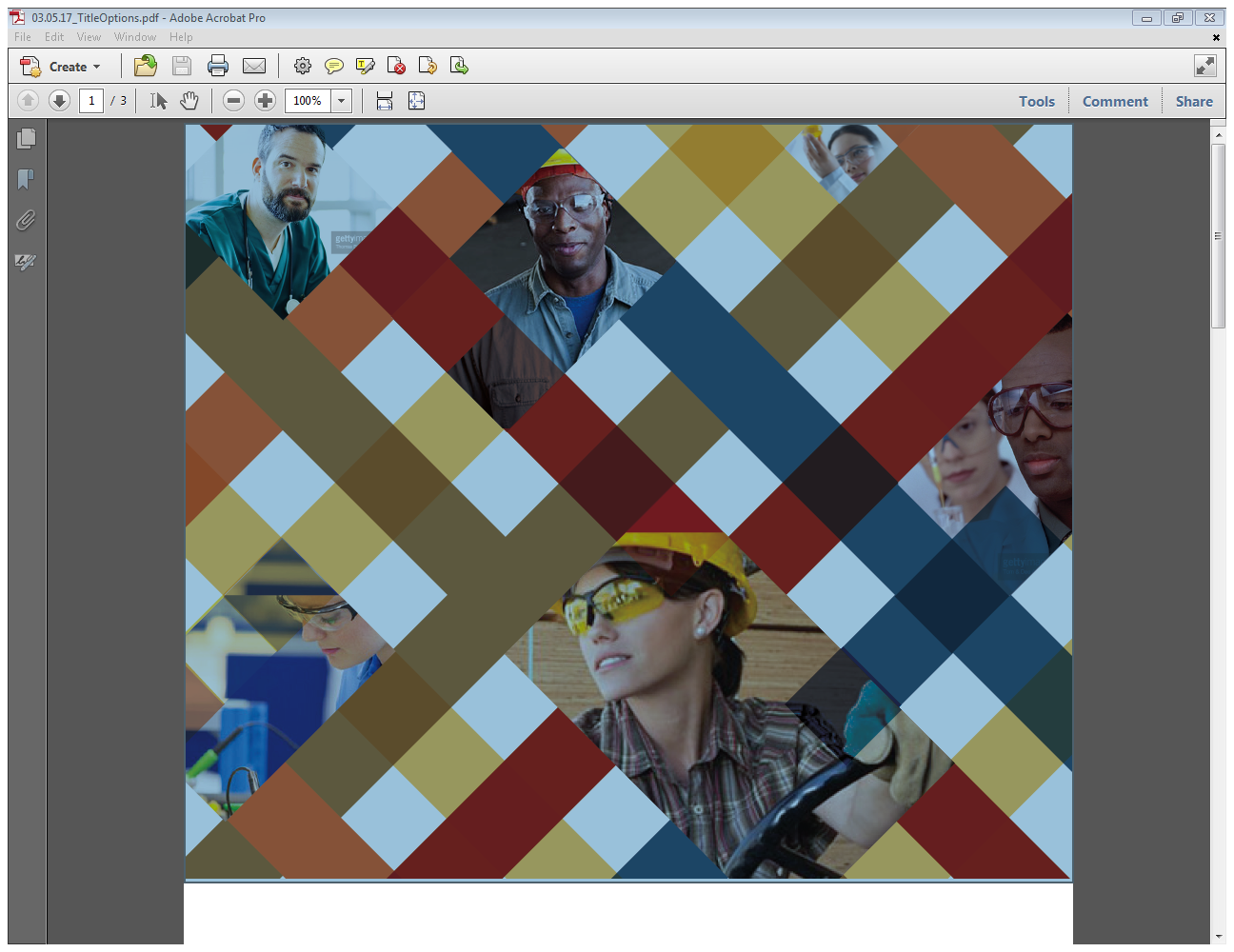 2. What is an integrated approach solution ?
It is a management system approach to worker safety, health, & well-being shaped by employee input & participation
Starts with providing a safe work environment
Builds on traditional health protection & promotion efforts
Emphasizes policies & practices that create: 
Organizational changes promoting safety & health
Positive working conditions 
Aims to improve employee & employer outcomes
5
[Speaker Notes: An integrated approach solution is a management system approach to worker safety, health, & well-being  that is shaped by employee input & participation.

Using an integrated approach can be an innovative and efficient solution to your organization’s issues related to safety, health, and well-being]
2. Key Characteristics
Leadership commitment
Policies, programs & practices focused on positive working conditions
Participation from stakeholders at all organizational levels
Comprehensive & collaborative strategies 
Adherence to regulations & ethical norms
Data-driven change
6
[Speaker Notes: An effective integrated approach is based on six key characteristics:
Leadership commitment. Leadership makes worker safety, health, and well-being a clear priority for the entire organization. Leaders drive accountability and provide the necessary resources and environment to create positive working conditions.
Policies, programs, and practices focused on positive working conditions. The organization enhances worker safety, health, and well-being with policies and practices that improve working conditions.
Participation. Stakeholders at every level of an organization, including organized labor, help plan and carry out efforts to protect and promote worker safety and health. 
Comprehensive and collaborative strategies. Employees from across the organization work together to develop comprehensive health and safety initiatives.  
Adherence. The organization adheres to federal and state regulations, as well as ethical norms (e.g. respectful work environment, non-discrimination policies and practices, and confidentiality), that advance worker safety, health, and well-being. 
Data-driven change. Regular evaluation guides an organization’s priority setting, decision-making, and continuous improvement of worker safety, health, and well-being initiatives.]
3. How is it different from what we already do?
Uses organizational strategies, such as policies, to influence working conditions.





Focuses on improving working conditions to improve employee and employer outcomes
Policies and Practices

Effective mechanical lift plan
Working conditions

Moving heavy items
Employee & employer outcomes

Reduce back injuries & costs
7
[Speaker Notes: An integrated approach is different from traditional approaches to employee safety, health, and well-being.

The difference lies in a sharp focus on using policies and practices to influence working conditions, which are often the root causes of safety, health, and well-being issues. 

The working conditions, in turn, can influence both worker health & safety as well as employer outcomes.

For instance, perhaps an issue at a worksite could be a lot of health care claims and costs due to a high number of back injuries.  The back injuries (an employee outcome) may be due to job demands (a working condition) such as having to move heavy or awkward items.  A policy that could help reduce back injuries might be an effective mechanical lift plan.]
3. Focus is on root causes not symptoms
To be more efficient, focus on root causes of safety & health issues, not the symptoms
Example: emphasize what causes worksite stress, versus employee stress reduction classes  

Address 3 types of working conditions 
Physical environment—examples: mechanical lift availability, slippery floors, workstation design
Work organization—examples: workload, job tasks (move heavy items, stationary work),  work schedules
Psychosocial factors—examples: supervisor support, bullying
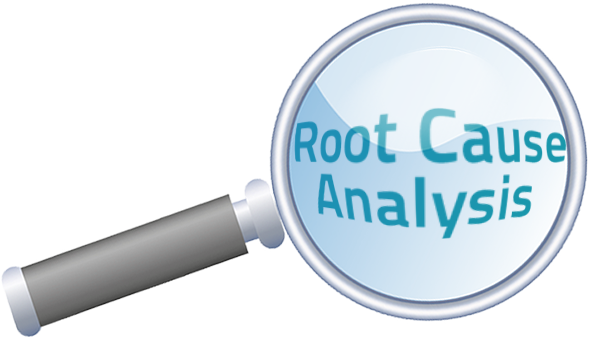 8
[Speaker Notes: When you focus on working conditions, you focus on the root causes of safety, health and safety issues, not the symptoms.  This can be more efficient at finding and changing the real problems.

You can teach people how to breathe when their stressed, but a more efficient approach is to focus on reducing what causes stress at the worksite.


You can address the three major types of working conditions:
the physical environment: some examples include: availability of mechanical lifting devices, fall hazards like slippery floors, workstation design 
work organization:  examples include: workload, job demands such as moving heavy items or stationary work, and work schedules such as shift work
psychosocial factors: cover psychological strain and social supports, examples include peer and supervisory relationships and harassment]
4. What are the benefits for us?
Organizations using an integrated approach find it: 
Improves financial market performance1
Leads to safer workplaces2-3
Boosts productivity & worker satisfaction4
Reduces absenteeism & lowers turnover rates4-5
Bolsters employee participation6
Creates stronger health & safety programs7
Improves health-related behavior change8-10
9
[Speaker Notes: A slide with scientific references is included at the end of the presentation.]
5. What do we have to do?
Make an organizational commitment to positive working conditions
Empower a decision-maker to lead  planning & implementation efforts
Build collaborations throughout the organization
Engage in strategic planning processes to improve employee safety, health, and well-being
Foster employee participation and a sense of accountability throughout chain of command
 Provide employees with resources to do their jobs
10
[Speaker Notes: These are factors found important to successful implementation of an integrated approach.  

Strong organizational and leadership commitment to making and sustaining policies, programs, practices that foster supportive working conditions
Empowered decision-makers, such as a champion to advocate for and sustain change 
Collaboration across traditional safety and health functions to address safety, health, and well-being comprehensively
The accompanying guidelines for Implementing an Integrated Approach walk you through a strategic planning process based on Plan, Do, Study, Act.  You can use this process, or a similar one you already use at your worksite, to create goals and objectives to improve working conditions to improve employee safety, health, and well-being
Employee participation, and a sense of accountability throughout the chain of command. Provision of resources to employees to allow them to successfully do their work.]
5. What do we have to do?
Consider financial costs
People and their time
Capital costs, incentives, benefits, vendors, training
Communicate frequently 
Set a long-term view with short- and long-term aims
Measure and evaluate regularly
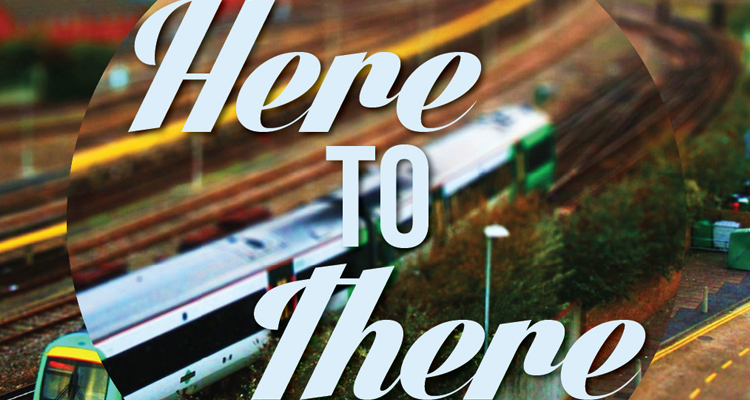 11
[Speaker Notes: Financial costs are hard to predict as they depend on many factors, including size of your organization and what you’re trying to change.  You may want to bring some predictions for your organization with you if appropriate. Costs to consider may include:
People and their time to plan, implement, and evaluate
Capital costs if you buy new equipment
Incentives or new benefits for employees
Vendors to assist in planning, implementation, and evaluation
Training costs
Frequent communication with all organizational stakeholders during planning, implementation, and evaluation are important for buy-in and continued success.
Plan for the long-term.  Successful organizations build their programs over many years.  But in the meantime, you can plan for short term goals that help you reach your long term aims.
Regular measurement and evaluation are also important for organizational buy-in, and documenting success.]
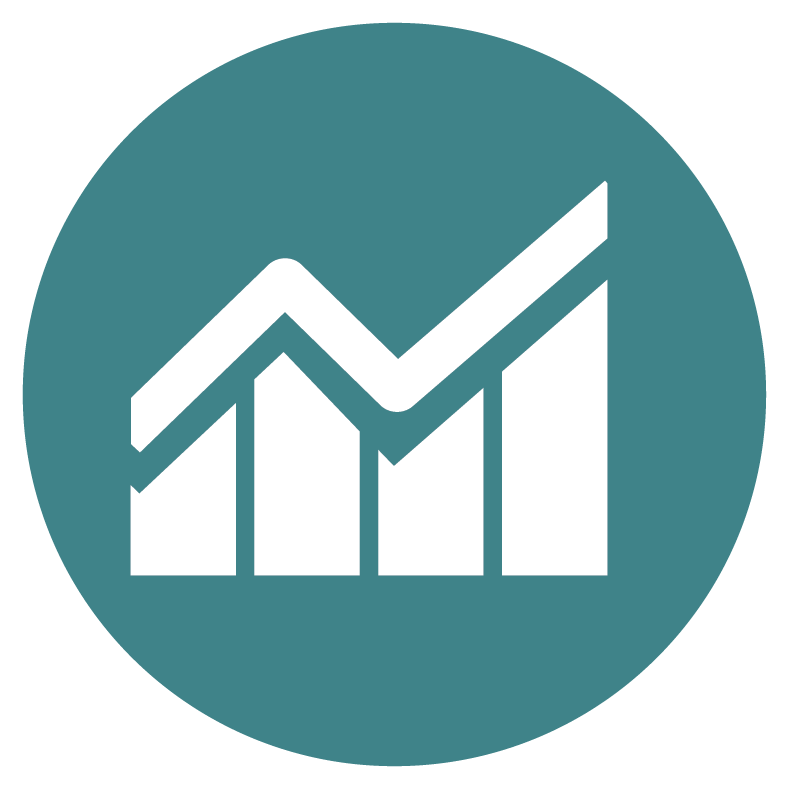 6. Can we measure it?
YES!
Use data to track progress & guide decision-making
Look at existing organizational data first
Collect additional data as needed
Resources exist in new implementation guidelines to guide us
12
[Speaker Notes: Organizations using an integrated approach successfully use data to track progress and guide decision-making
We will look at our existing organizational data first and focus on our goals, objectives and working conditions (See Chapter 3 of Guidelines).  
A new set of Guidelines from the Harvard T.H. Chan School of Public Health Center for Work, Health, and Well-being provides measurement resources. http://centerforworkhealth.sph.harvard.edu/  (See Chapters 3 and 5 of the Guidelines, as well as the resources and tools for chapter 3, for several ways to measure an integrated approach.)]
7. Is there an example? Dartmouth-Hitchcock Medical Center, NH
Leadership wanted to slow rising employee health care expenses, which were 10% of the annual budget.

They strategically aligned this financial objective with their organizational vision of having the healthiest population possible.

Premise:  Healthier & safer people and organizations 
can reduce costs & drive population health
13
[Speaker Notes: Dartmouth-Hitchcock Medical Center is a nonprofit academic health center based in New Hampshire, a state in the United States. During one of their strategic planning sessions, leadership decided they needed to take action on their rising health care expenses, which had reached 10% of their annual budget. This was the issue they wanted to solve.  But rather than focus just on financial concerns, they chose to seize a broader opportunity. 
 
Dartmouth-Hitchcock had already set an organizational vision to achieve the healthiest population possible. As the largest employer in New Hampshire, they realized they could take a significant step toward achieving that vision—and simultaneously address their health care costs—by focusing on their own workforce. In other words, they could strategically align their financial objectives with their organizational vision. 

The premise for their initiative was that healthier and safer people and organizations can reduce costs and drive population health.]
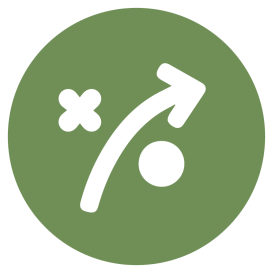 7. Example: Sample tactics used to   improve working conditions
Teams to facilitate  work and accomplish goals
Policies for both safely moving patients & preventing staff injuries
Environmental & organizational supports
Rigorous safety & health program
Comprehensive benefits package
Healthier food options in cafeteria
Behavioral health resources for burned out or anxious employees
Supervisor training on being more supportive of employees
Explore staffing & scheduling changes
14
[Speaker Notes: Based on research, leaders knew that departments with higher injury rates would also have higher health risks. They reviewed internal injury data to identify those departments, then invited managers and employees from those units to collaborate with them on improving safety, health, and quality outcomes. 

They used interconnected tactics focused on improving working conditions, including those listed on the slide.

They created a steering committee of management whose responsibilities included diverse functions supporting health, safety, and well-being.  They also had other teams to plan, implement, and evaluate the initiative.  All teams worked toward the same overall goal:  improving the health and safety of the workforce and improving population health.

For more information about Dartmouth-Hitchcock’s story, see the Guidelines.]
7. Example: Selected outcomes from using an integrated approach
85% of employees say Dartmouth-Hitchcock supports their safety & health
18 of 25 at-risk departments reported fewer injuries
Engaged employees reduced their personal health risk factors 
In 2016, health claim costs decreased 3% compared to the 4% increase in national health care inflation for that year.

Using policies aimed at working conditions, 
Dartmouth-Hitchcock saw measurable results 
in reducing injuries & lowering costs
15
[Speaker Notes: The initiative has realized several positive outcomes, including those listed on the slide.

With comprehensive policies and practices aimed at working conditions, Dartmouth-Hitchcock achieved clear, measurable results in reducing injuries and lowering costs—something they had been unable to do before using an integrated approach.]
References
Fabius, R., et al., Tracking the market performance of companies that integrate a culture of health and safety: an assessment of corporate health achievement award applicants. J Occup Environ Med, 2016. 58(1): p. 3-8.
Shaw, W.S., et al., Employee perspectives on the role of supervisors to prevent workplace disability after injuries. J Occup Rehabil, 2003. 13(3): p. 129-142.
Shaw, W.S., et al., A controlled case study of supervisor training to optimize response to injury in the food processing industry. Work, 2006. 26(2): p. 107-114.
National Institute for Occupational Safety and Health, Total Worker Health: Making the Business Case. http://www.cdc.gov/niosh/twh/business.html 2015.
Pronk, N., D. Lagerstrom, and J. Haws, LifeWorks@ TURCK: A Best Practice Case Study on Workplace Well-being Program Design. ACSM's Health & Fitness Journal, 2015. 19(3): p. 43-48.
Hunt, M.K., et al., Process evaluation of an integrated health promotion/occupational health model in WellWorks-2.  Health Educ Behav, 2005.32(1):p. 10-26.
LaMontagne, A., et al., Assessing and intervening on OSH programmes: effectiveness evaluation of the Wellworks-2 intervention in 15 manufacturing worksites. Occup Environ Med, 2004. 61(8): p. 651-660.
Sorensen, G., et al., A comprehensive worksite cancer prevention intervention: behavior change results from a randomized controlled trial (United States). Cancer Cause Control, 2002. 13(6): p. 493-502.
Pronk N, Integrated worker health protection and promotion programs. J Occup Environ Med, 2013. 55 (Suppl)(12): p. S30-37.
Anger, W.K., et al., Effectiveness of Total Worker Health interventions. J Occup Health Psychol, 2015. 20(2): p. 226-247.
Adapted from the 
Harvard T.H. Chan School of Public Health 
Center for Work, Health, and Wellbeing
Citation: McLellan D, Moore W, Nagler E, Sorensen G. Implementing an integrated approach:  Weaving worker health, safety, and well-being into the fabric of your organization. 2017.  Boston, MA: Dana-Farber Cancer Institute.
http://centerforworkhealth.sph.harvard.edu/
[Speaker Notes: We expect you may adapt some of these slides for your organization, but request that you acknowledge the source of your information.  The citation is provided on the slide and contains more information about all of the topics in these slides.]